What's New in Visual Studio 2010 Debugging
Brian Peek
Senior Consultant, ASPSOFT, Inc.
Microsoft MVP - C#
http://www.brianpeek.com/
Twitter: @BrianPeek
Level: Intermediate
Agenda
New UI features
Call Hierarchy
Sequence Diagrams
Dependency Graphs 
Variable Pinning
Breakpoint Enhancements
Output Window
WPF Tree Visualizer
Parallel Tasks / Stacks / Threads
IntelliTrace / Historical debugging
Not going to have a lot of slides, but will demonstrate each item live
Call Hierarchy
Available on context-menu at all times
View calls to/from methods and navigate to locations
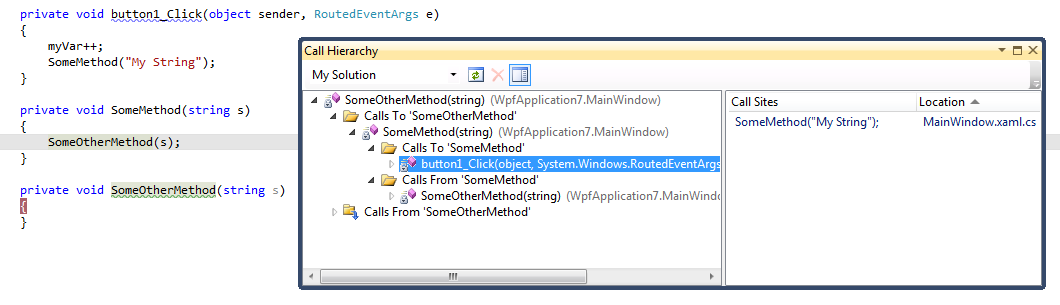 Sequence Diagrams
Available on context-menu at all times
Diagram of call structure
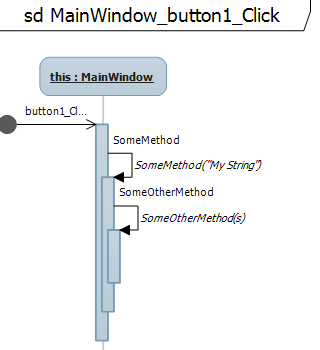 Dependency Diagrams
Available in VS2010 Ultimate only
Architecture -> Generate Dependency Graph
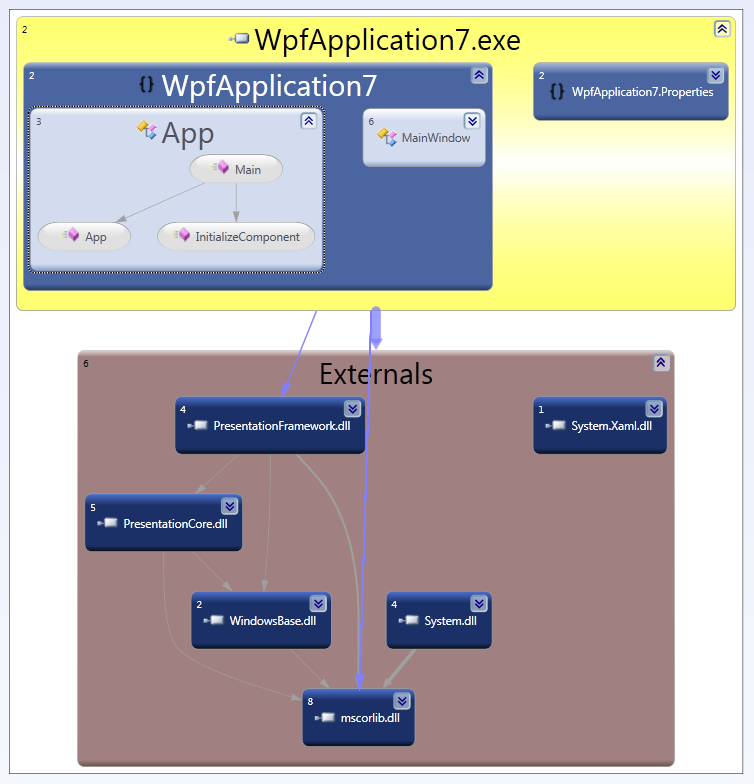 Pinning
Pin variables to the IDE
Add comments
Edit values
Saved across sessions
Last value shown at next session
Can be imported and exported
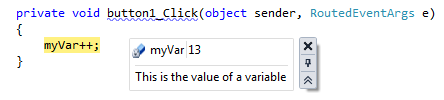 Breakpoints
Breakpoints can now be named and grouped
Breakpoints can be imported and exported
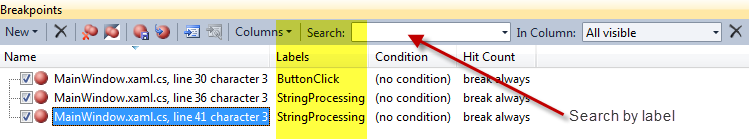 Output Window
IDE now allows setting levels of output for specific bits of information
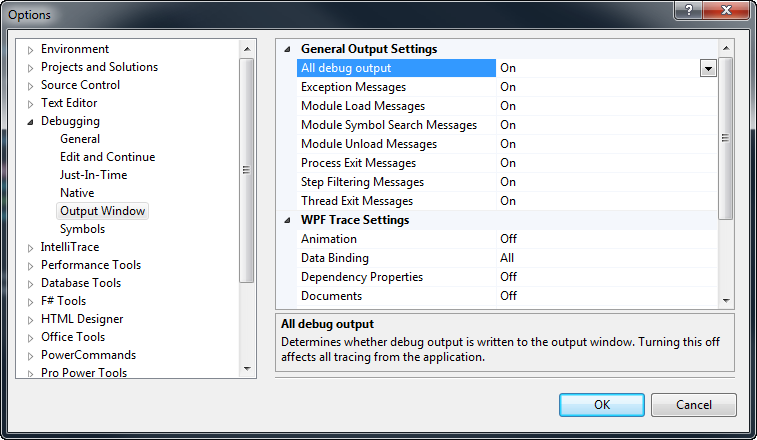 WPF Tree Visualizer
Use the standard magnifying glass icon in a watch window on the WPF item
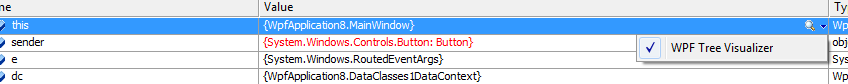 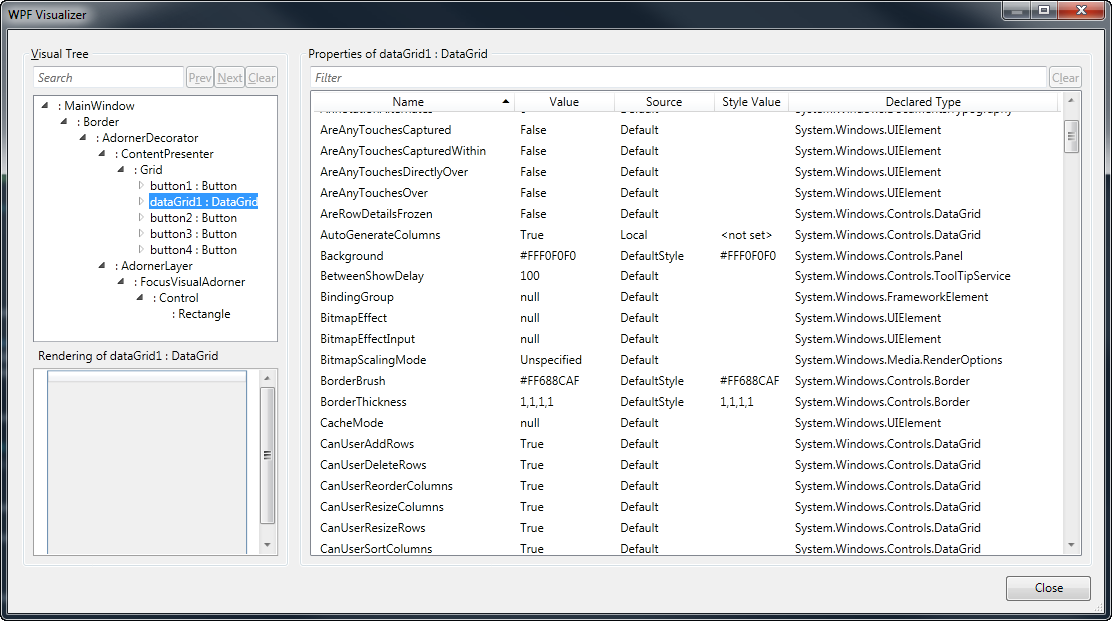 Multiple Monitors
Drag any window (debugger, editor, etc.) out of the IDE and place it on any monitor
Windows are easily re-docked back into IDE
Parallel Stacks
Parallel Stacks window shows currently executing threads and tasks in the application
Shows graph of executing threads as well as call stacks for each thread
This window can be used in conjunction with the standard Threads and Call Stack window to get additional information, or you can drill down from this window for call stack info
Blue highlight shows path of current task/thread
Parallel Stacks
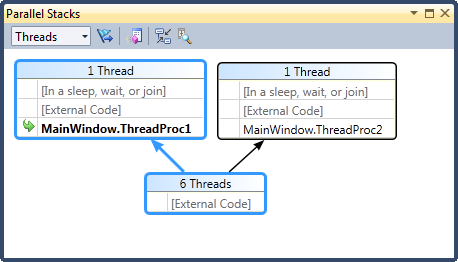 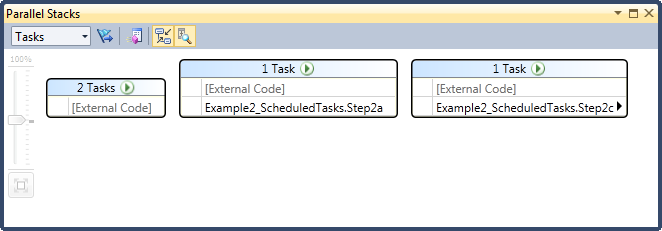 Parallel Tasks
When using the new Task Parallel Library additions to .NET4, this window will show currently executing Tasks, their running status, the owning thread, and tons of other information
Threads can be frozen 
Ability to “flag” tasks and interact with in Parallel Stacks window
Parallel Tasks
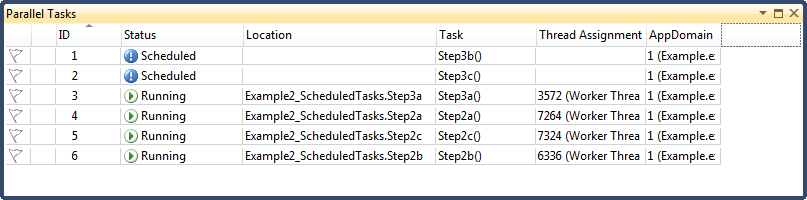 IntelliTrace (Historical Debugging)
Only available in VS2010 Ultimate
Creates tracing logs which can be viewed in IDE showing application execution
Inspect variables during the process
Run through debugger as though it were executing through your machine directly
32-bit / x86 ONLY!!
IntelliTrace
Latest Azure SDK supports deploying services with IntelliTrace enabled
Microsoft Test Manager and VS2010 Unit tests can use IntelliTrace
If you want to use on a machine without VS2010, requires some extra hacking that isn’t supported (and perhaps not licensed…)
Great post by Naveen Srinivasan:
http://tinyurl.com/intellitracehack
Configuring IntelliTrace
IntelliTrace can be configured from the standard Tools -> Options dialog
Different levels of tracing available
By default, traces specific IntelliTrace Events only
Can turn on “call information”, but much slower
Can specify exactly what events are traced or ignored
Can also specify what modules are traced or ignored
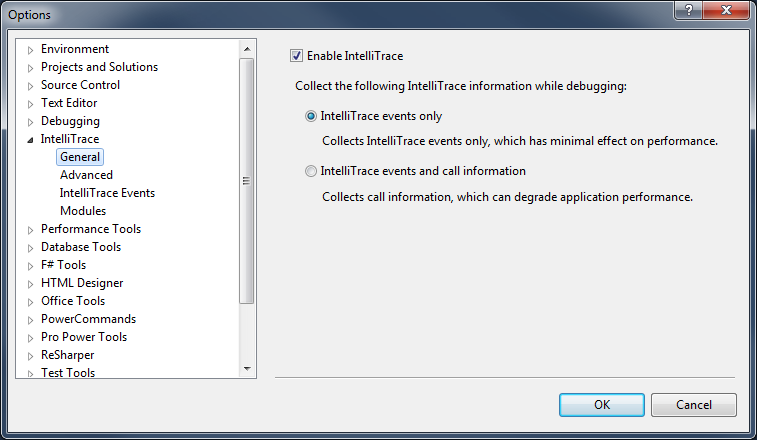 Configuring IntelliTrace
Fine-grained control over which events are collected
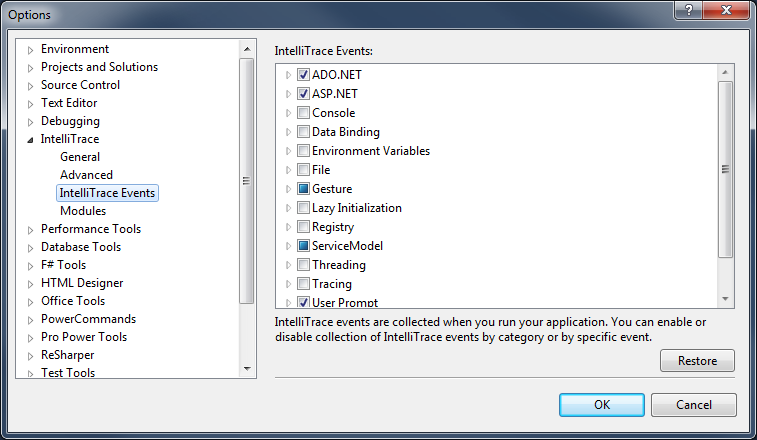 Using IntelliTrace
Run your application in debug mode in VS
When breakpoint is hit or debugging is paused, view the IntelliTrace tab for what events have been collected since the start of the debug session
Pull out interesting data like executed SQL automatically, even with LINQ
Search for a specific line of code
Navigate through code with icons in editor gutter
View local variables in each method
Using IntelliTrace
By loading an IntelliTrace “iTrace” file, you can view and use IntelliTrace information directly
These are stored on the local hard drive at location specified in configuration, or can be attached to bugs when using Test Manager and TFS
IntelliTrace Sample Output
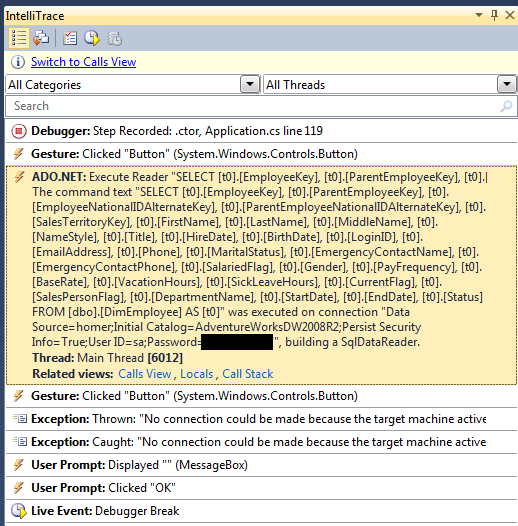 Links
Me
http://www.brianpeek.com/
Slides
http://www.brianpeek.com/events/
New debugging features
http://tinyurl.com/vs2010newdebug
MSDN Article on IntelliTrace
http://tinyurl.com/msdnintellitrace
Information on Parallel debugging
http://www.danielmoth.com/